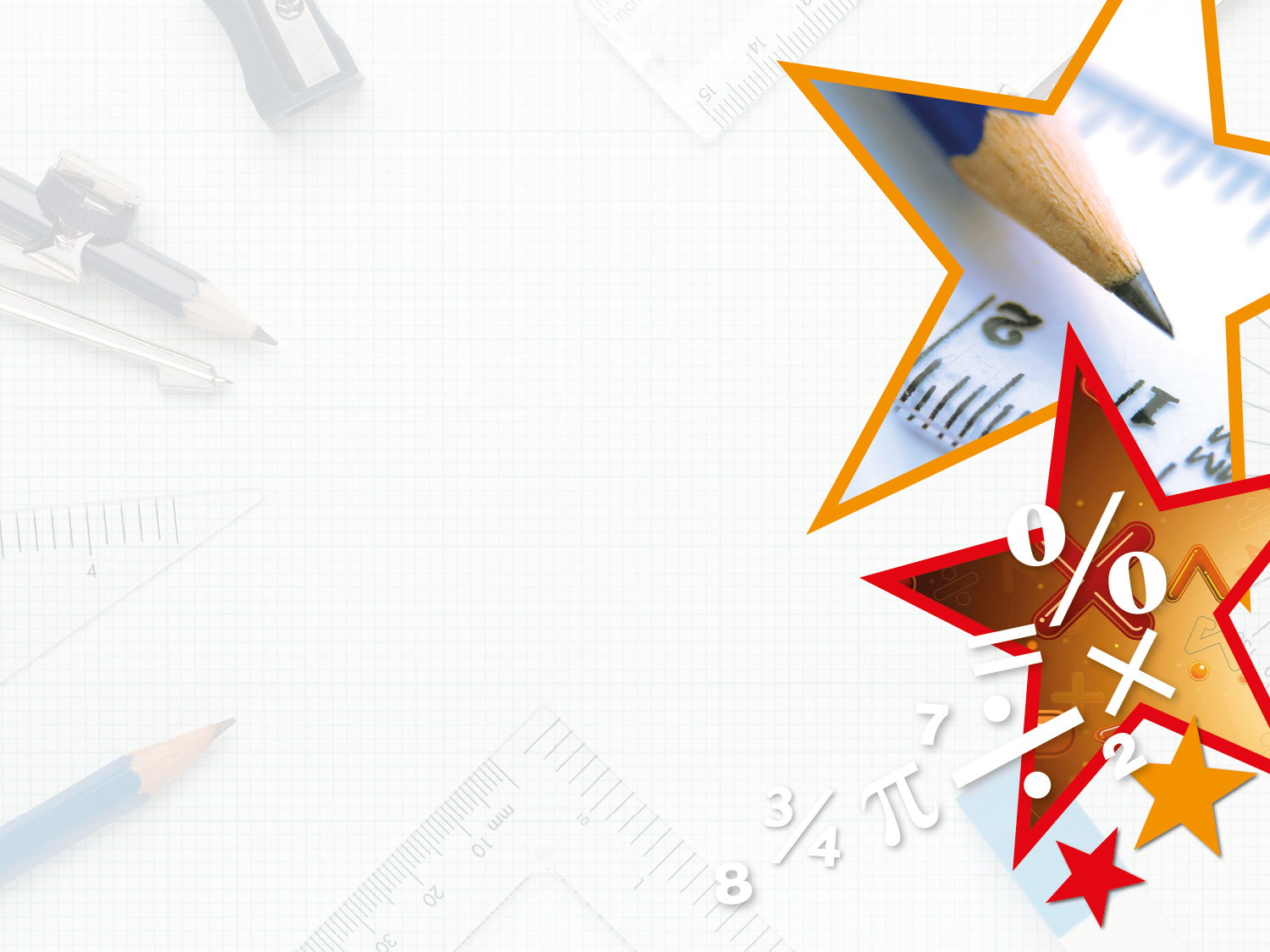 LIFE/work balance











We have started a #LIFEworkbalance campaign and we need your help to complete our LIFE/work balance survey.

We hope to publish the results soon, so please give 15 minutes of your time to help us get a true picture of school life.


Want to be a part of this campaign? Take the survey on our website and share it with your colleagues!
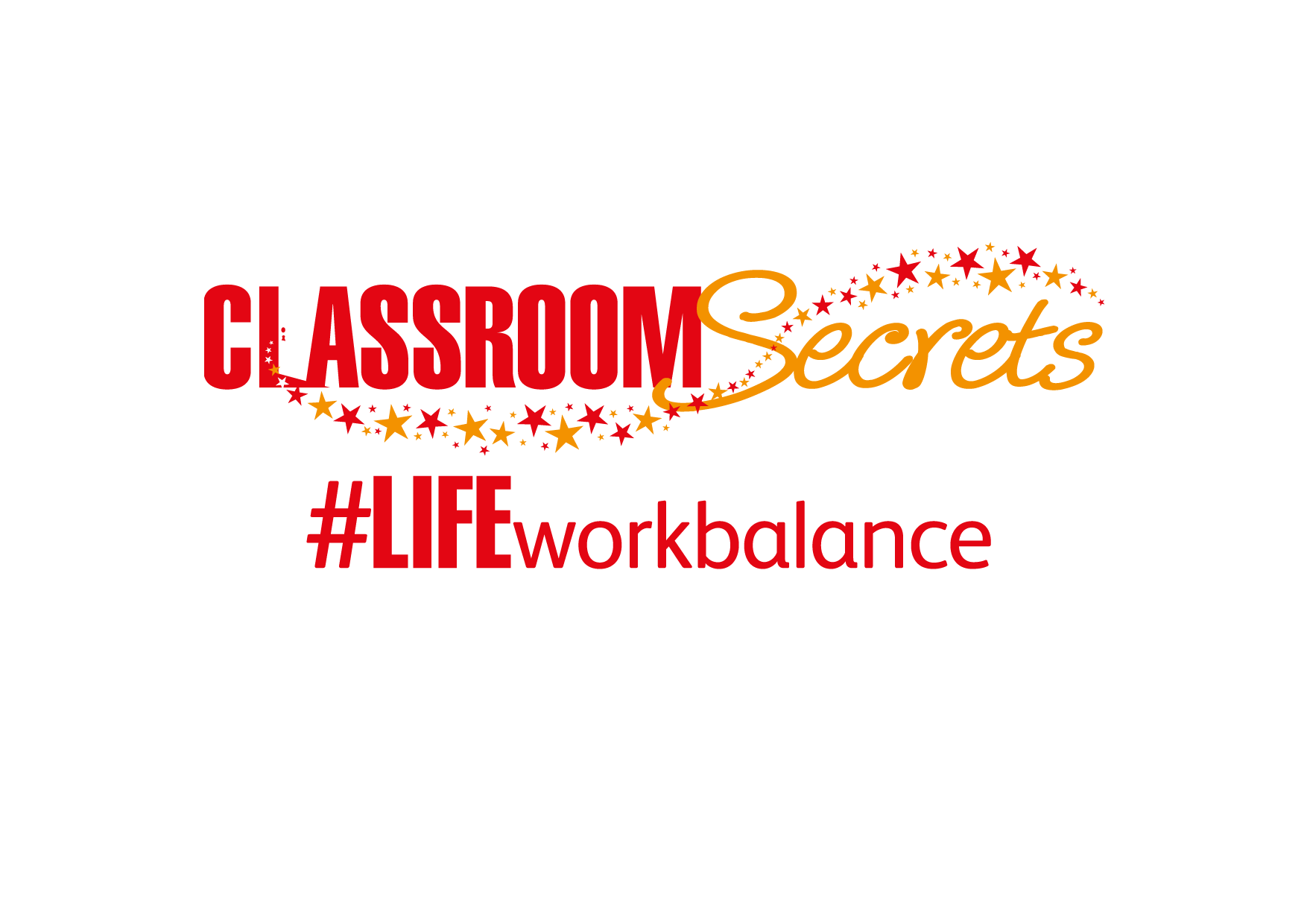 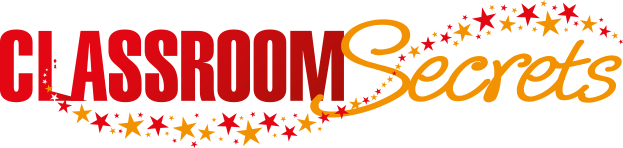 © Classroom Secrets Limited 2020
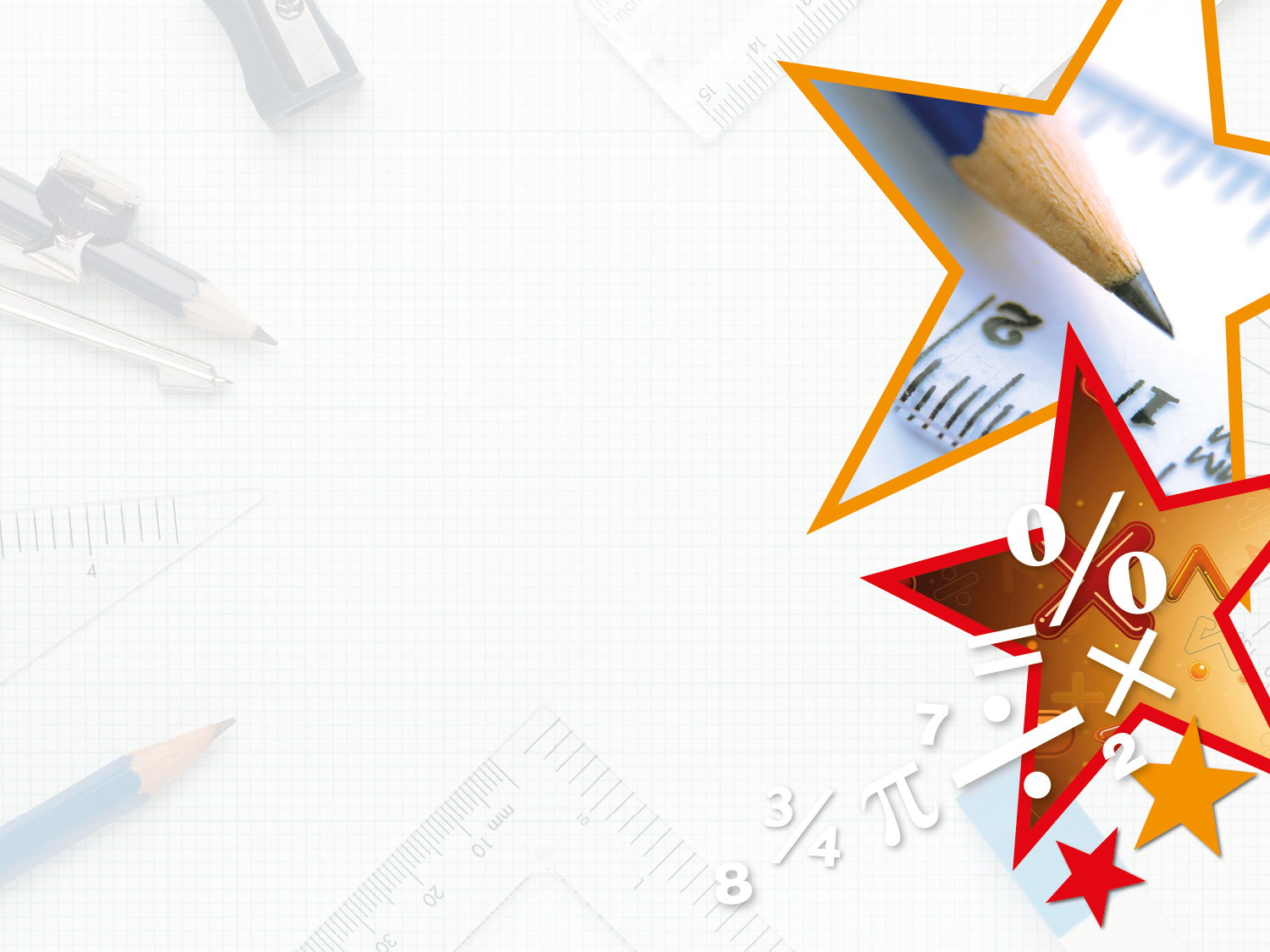 Year 4 – Spring Block 4 – Decimals – Tenths on a Place Value Grid

About This Resource:

This PowerPoint has been designed to support your teaching of this small step. It includes a starter activity and an example of each question from the Varied Fluency and Reasoning and Problem Solving resources also provided in this pack. You can choose to work through all examples provided or a selection of them depending on the needs of your class.


National Curriculum Objectives:

Mathematics Year 4: (4F6b) Recognise and write decimal equivalents of any number of tenths or hundredths


More Year 4 Decimals resources.


Did you like this resource? Don’t forget to review it on our website.
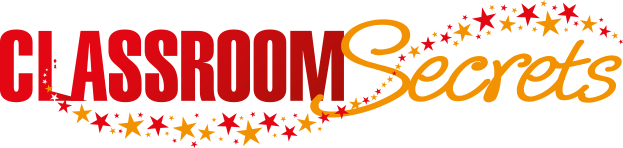 © Classroom Secrets Limited 2019
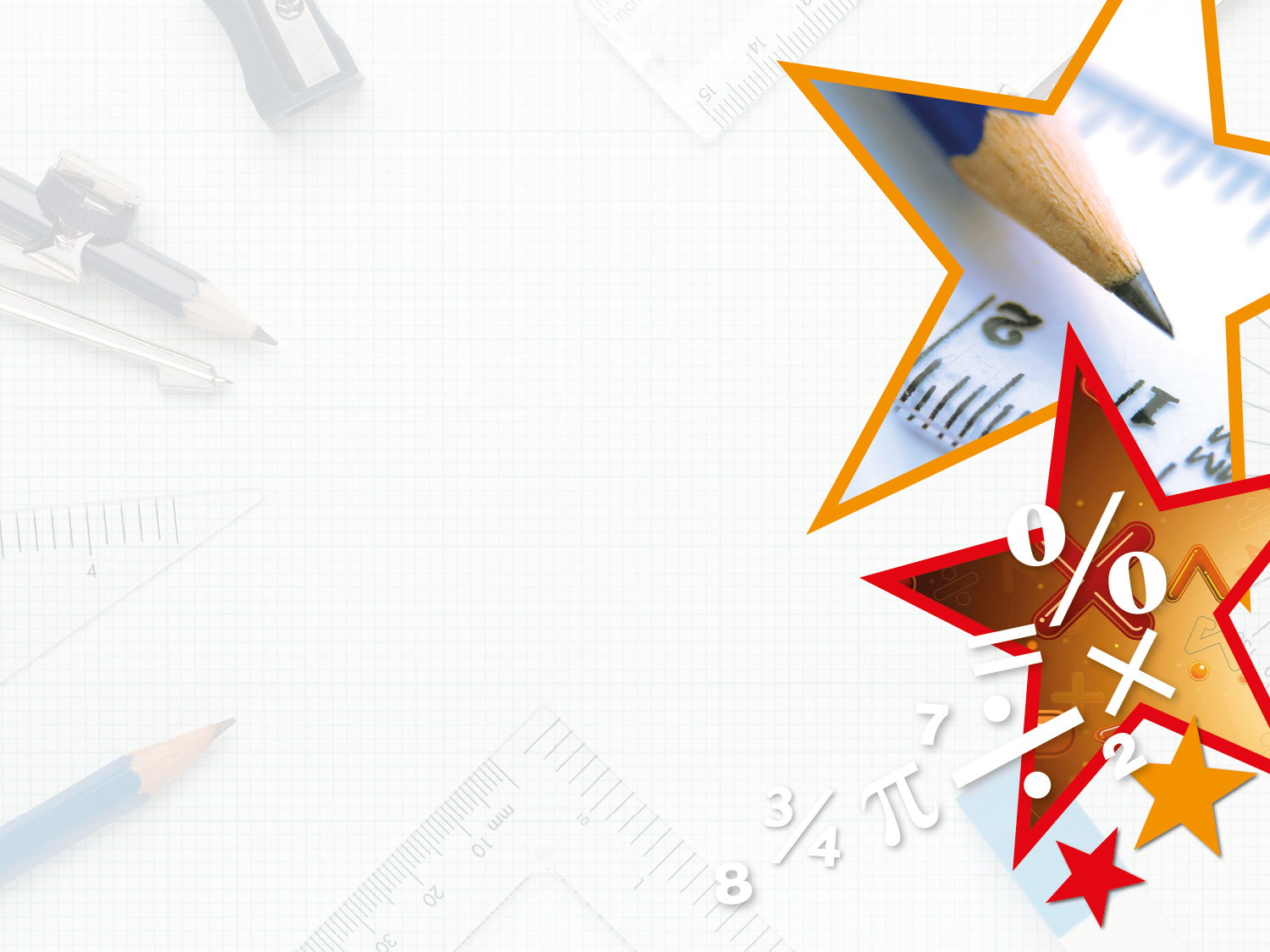 Year 4 – Spring Block 4 – Decimals






Step 3: Tenths on a Place Value Grid
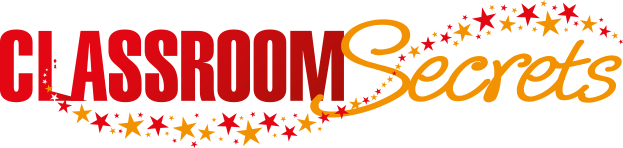 © Classroom Secrets Limited 2019
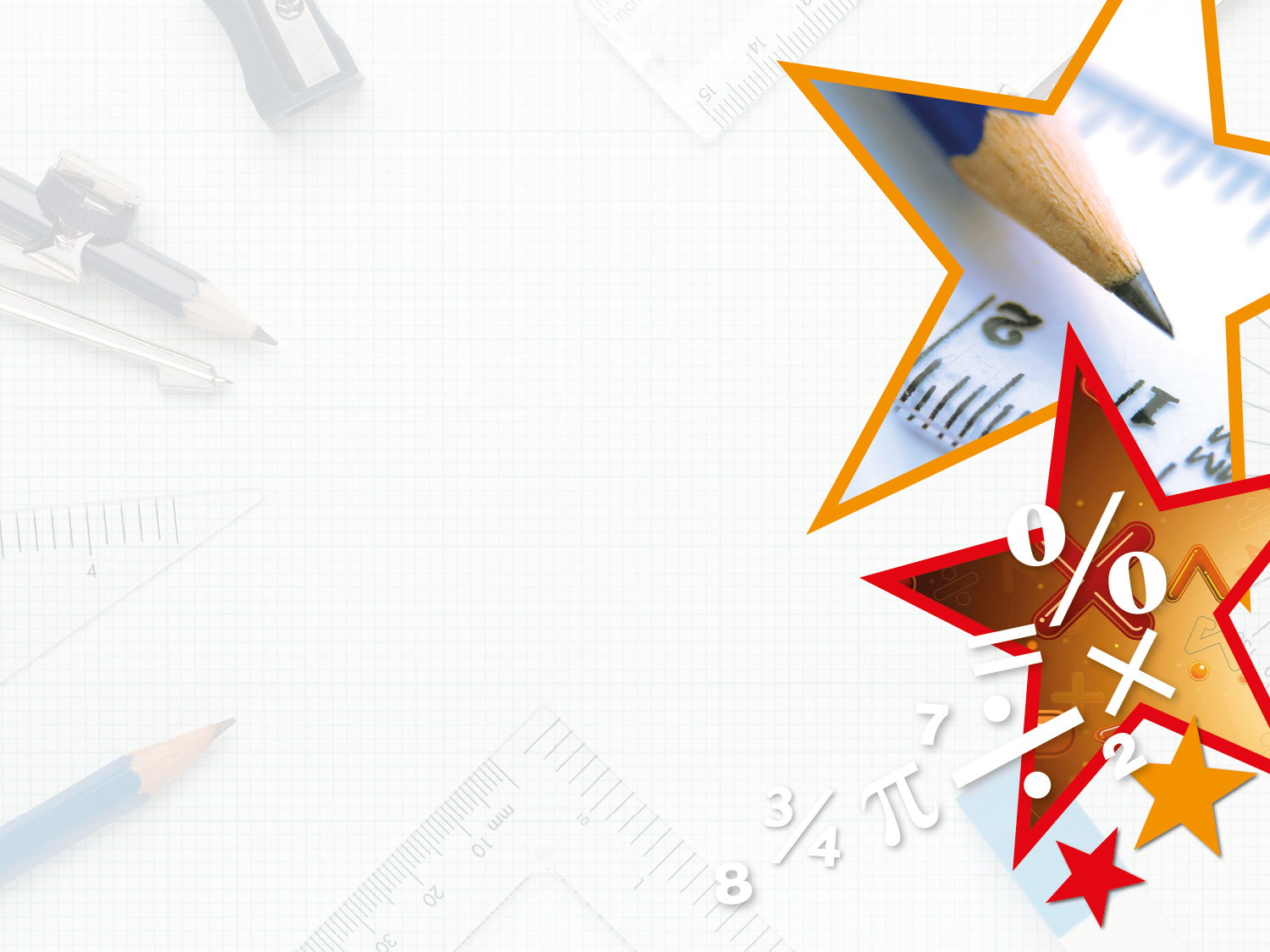 Introduction

Complete the table with the missing fractions or decimals.
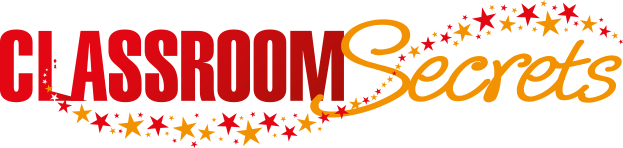 © Classroom Secrets Limited 2019
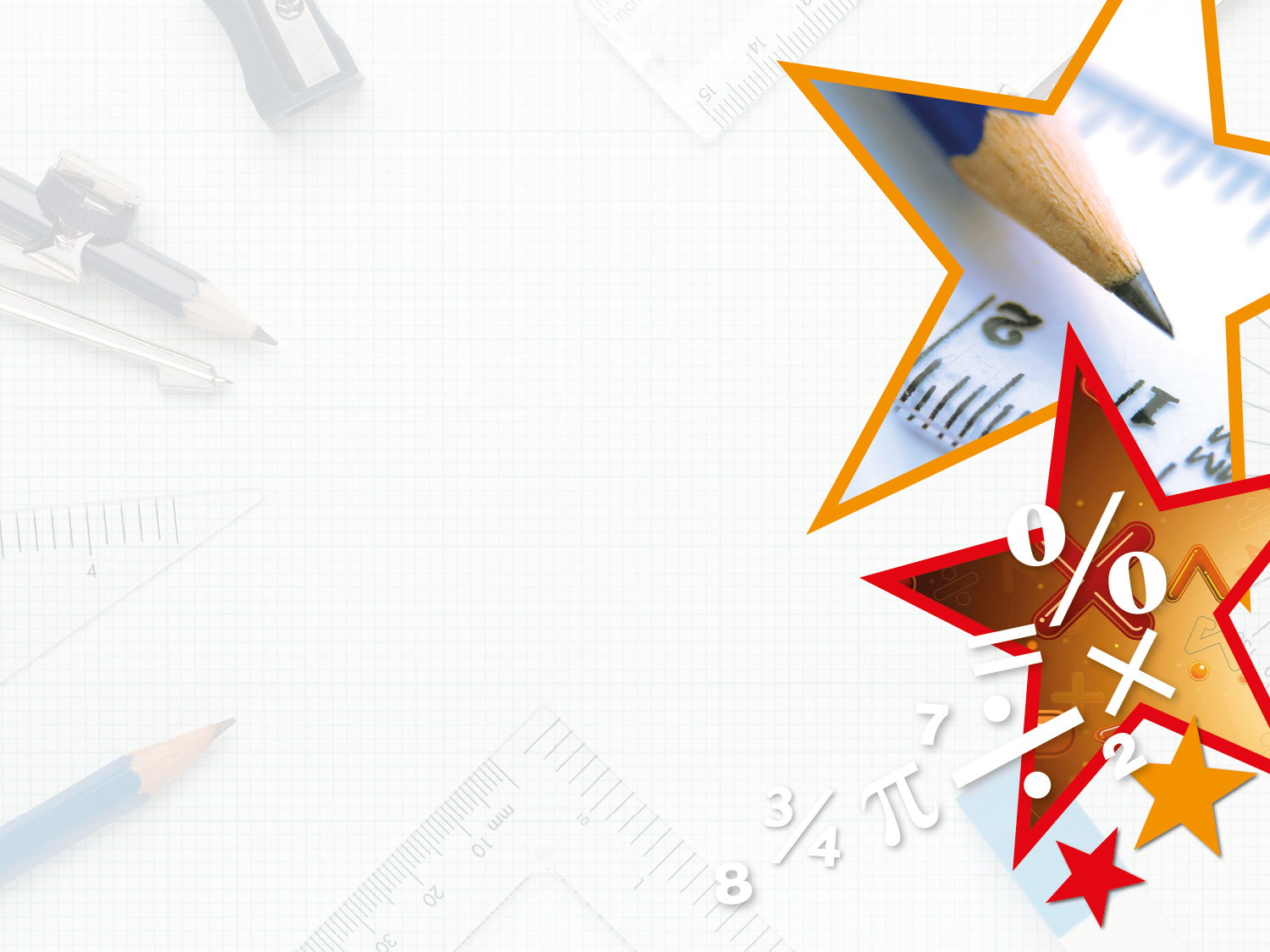 Introduction

Complete the table with the missing fractions or decimals.
0.3
0.5
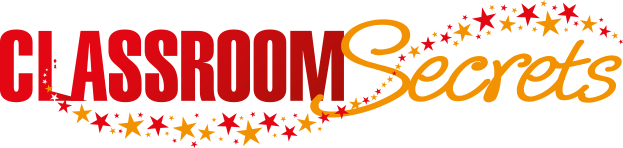 © Classroom Secrets Limited 2019
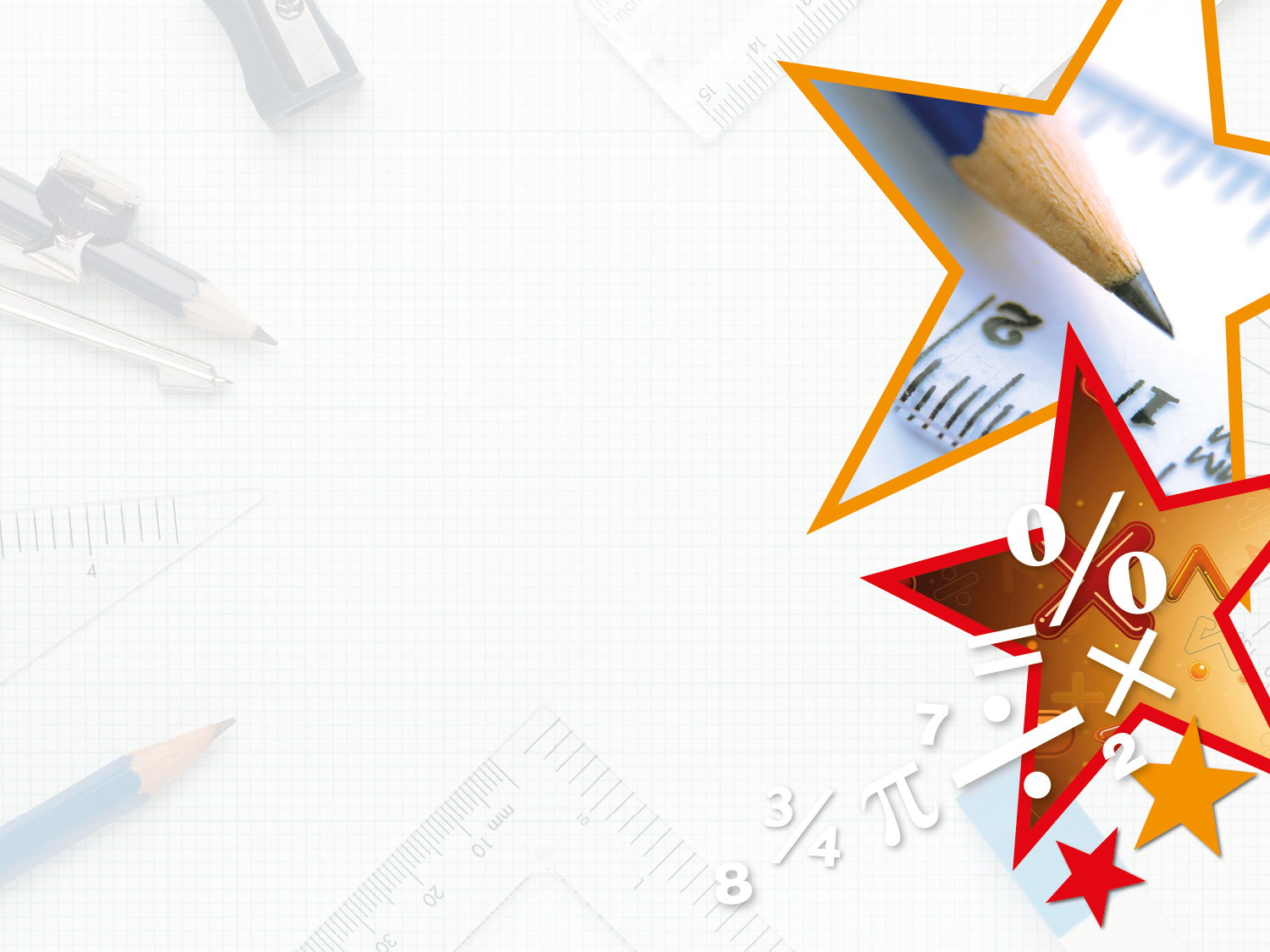 Varied Fluency 1

Circle the decimal number shown on the place value grid.
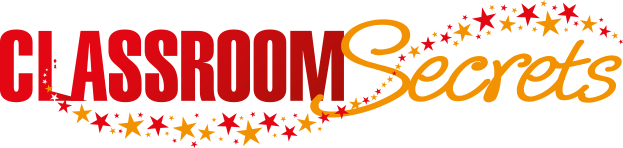 © Classroom Secrets Limited 2019
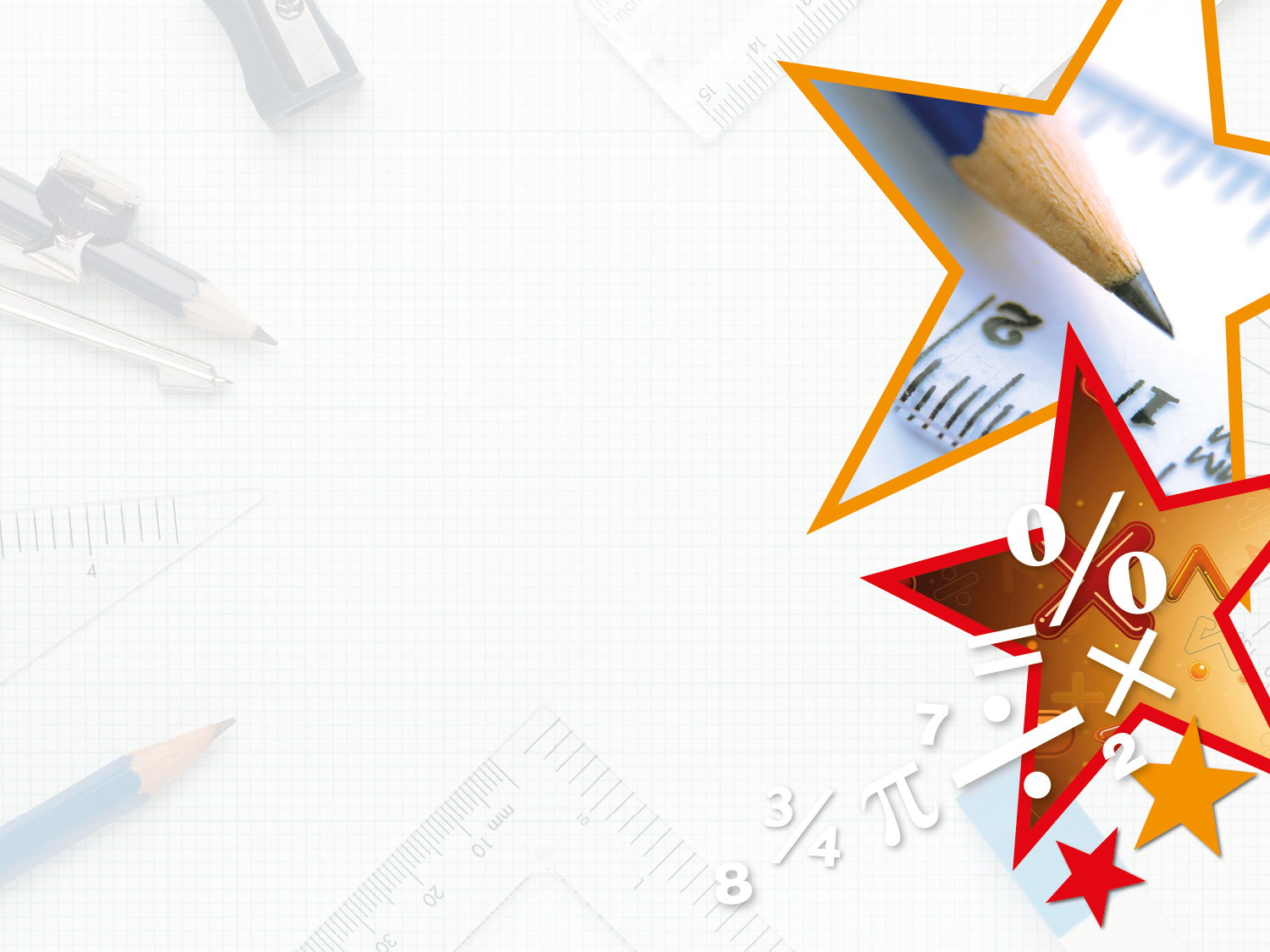 Varied Fluency 1

Circle the decimal number shown on the place value grid.
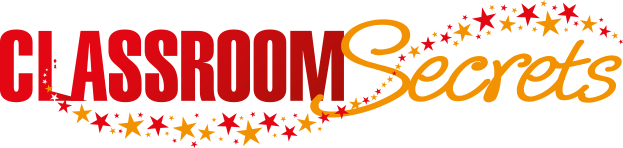 © Classroom Secrets Limited 2019
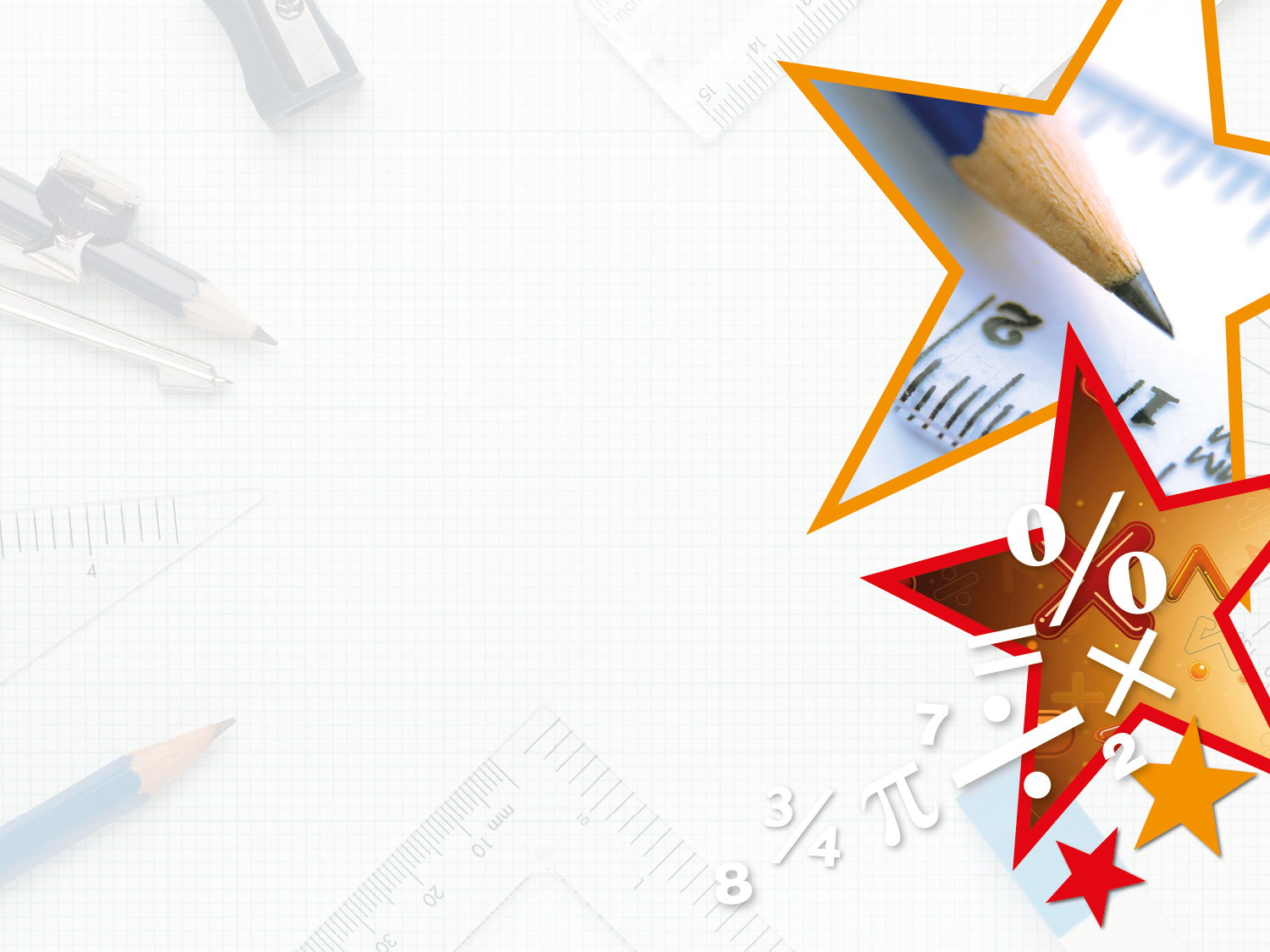 Varied Fluency 2

Add counters to make the place value grids correct.
3.6
1.4
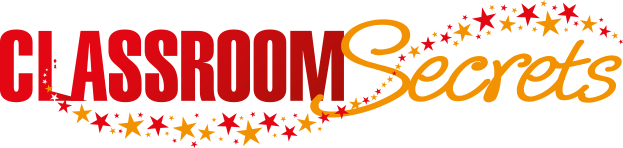 © Classroom Secrets Limited 2019
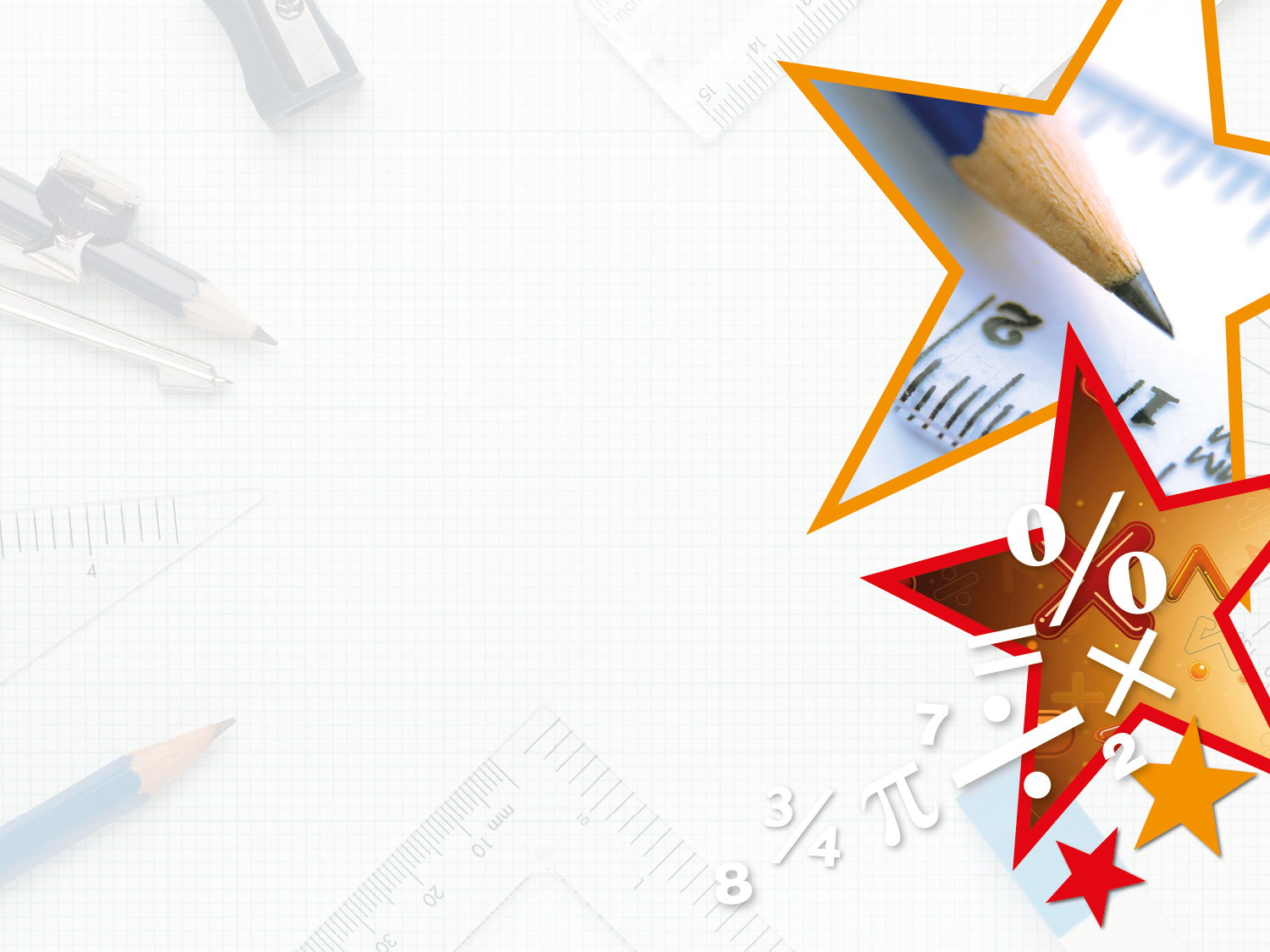 Varied Fluency 2

Add counters to make the place value grids correct.
3.6
1.4
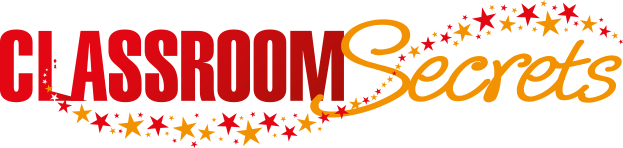 © Classroom Secrets Limited 2019
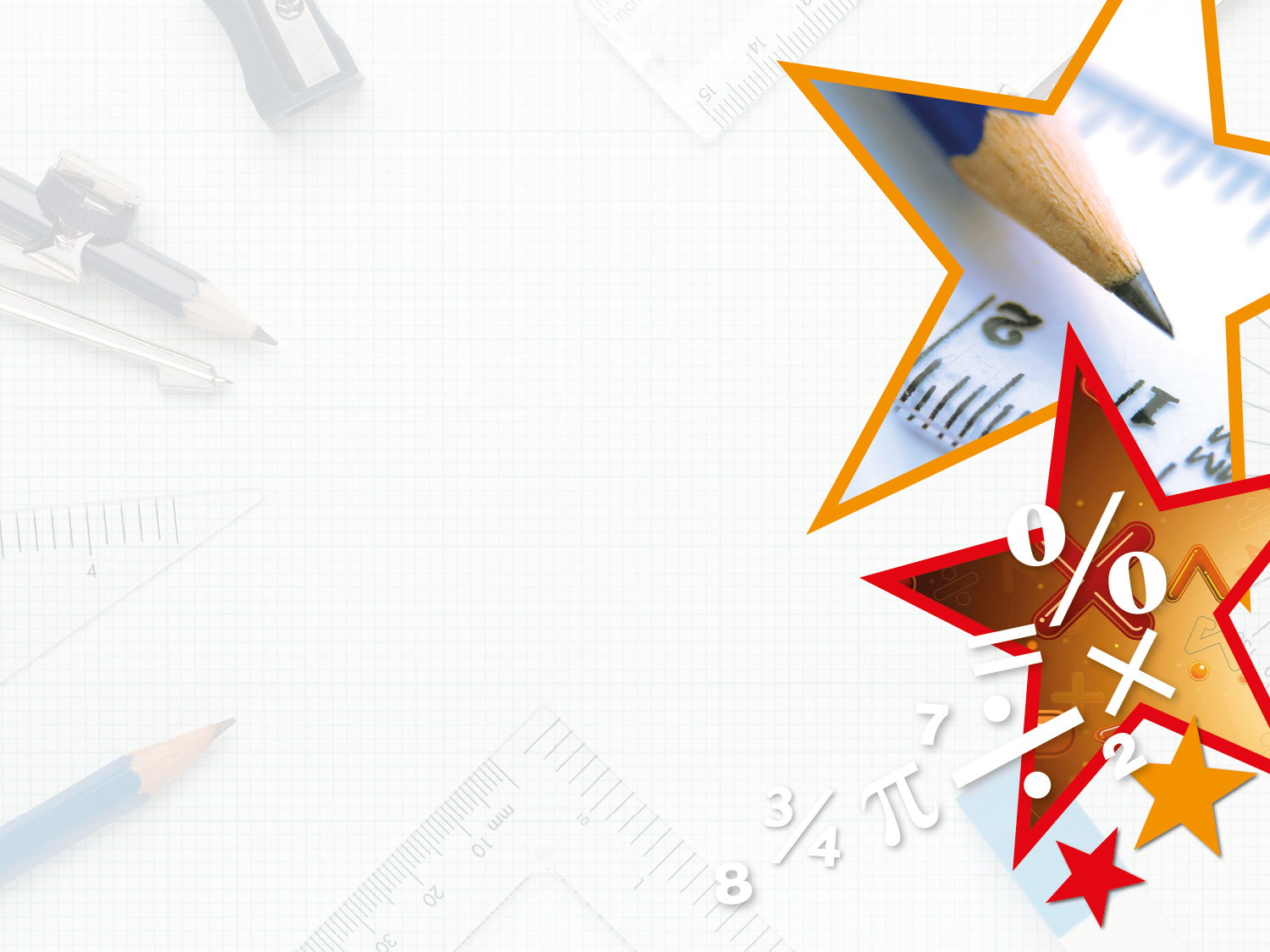 Varied Fluency 3

Complete the sentences below.
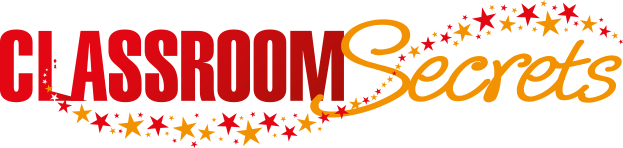 © Classroom Secrets Limited 2019
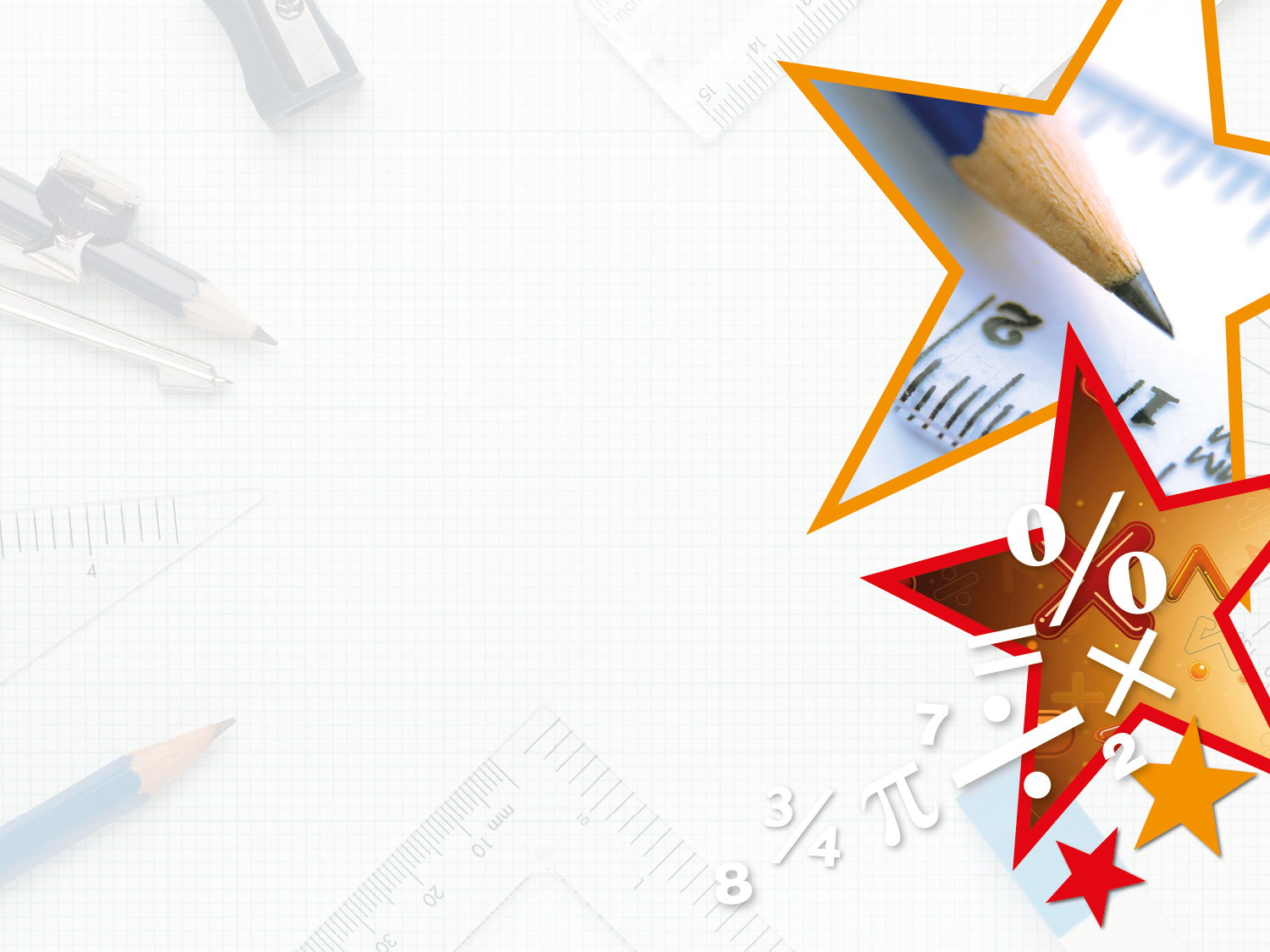 Varied Fluency 3

Complete the sentences below.
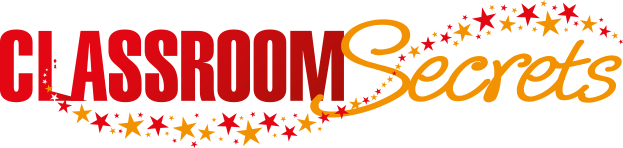 © Classroom Secrets Limited 2019
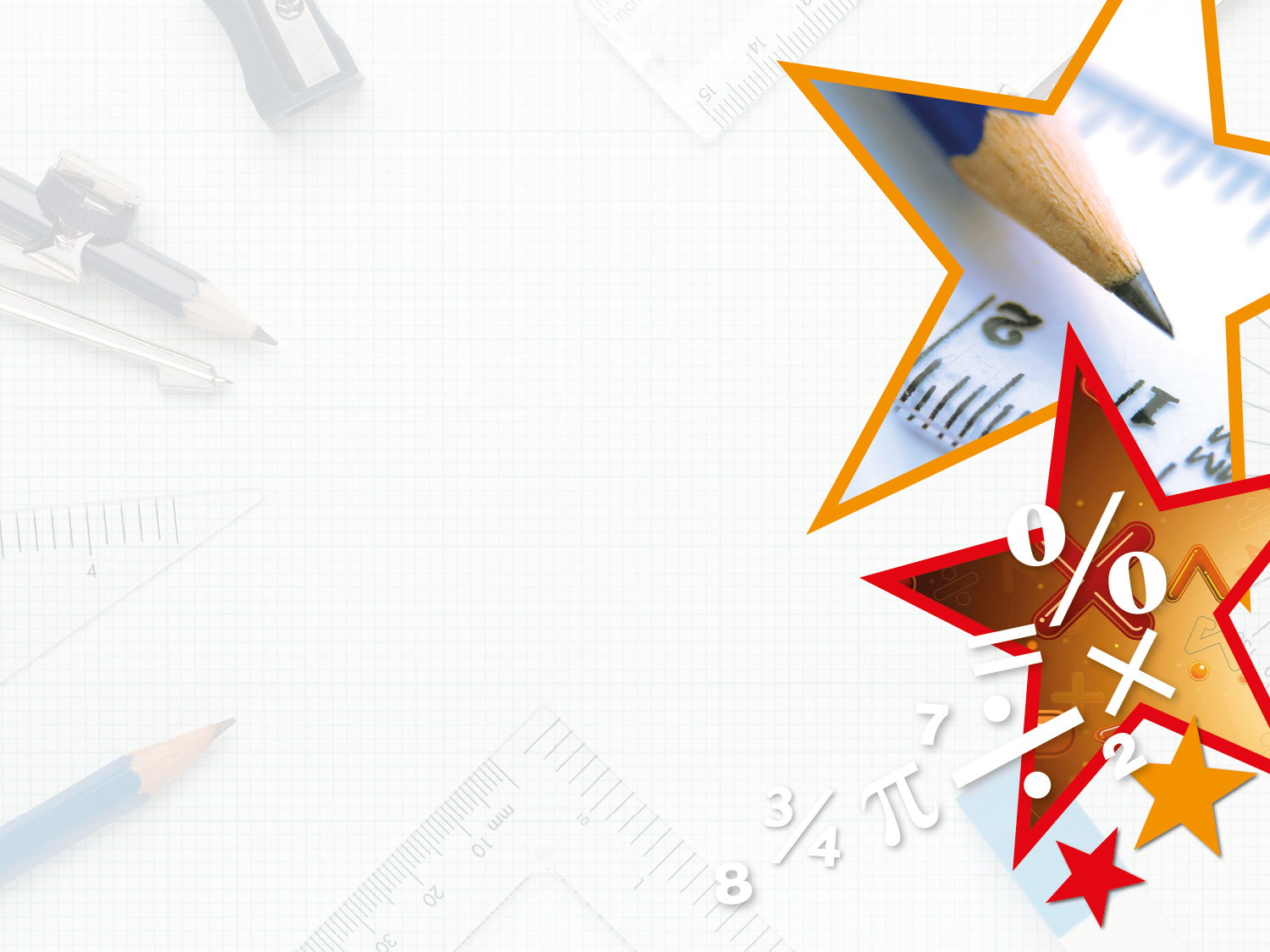 Varied Fluency 4

Cross out the counters so that the place value grid shows 4.8.
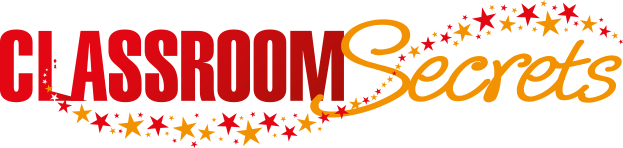 © Classroom Secrets Limited 2019
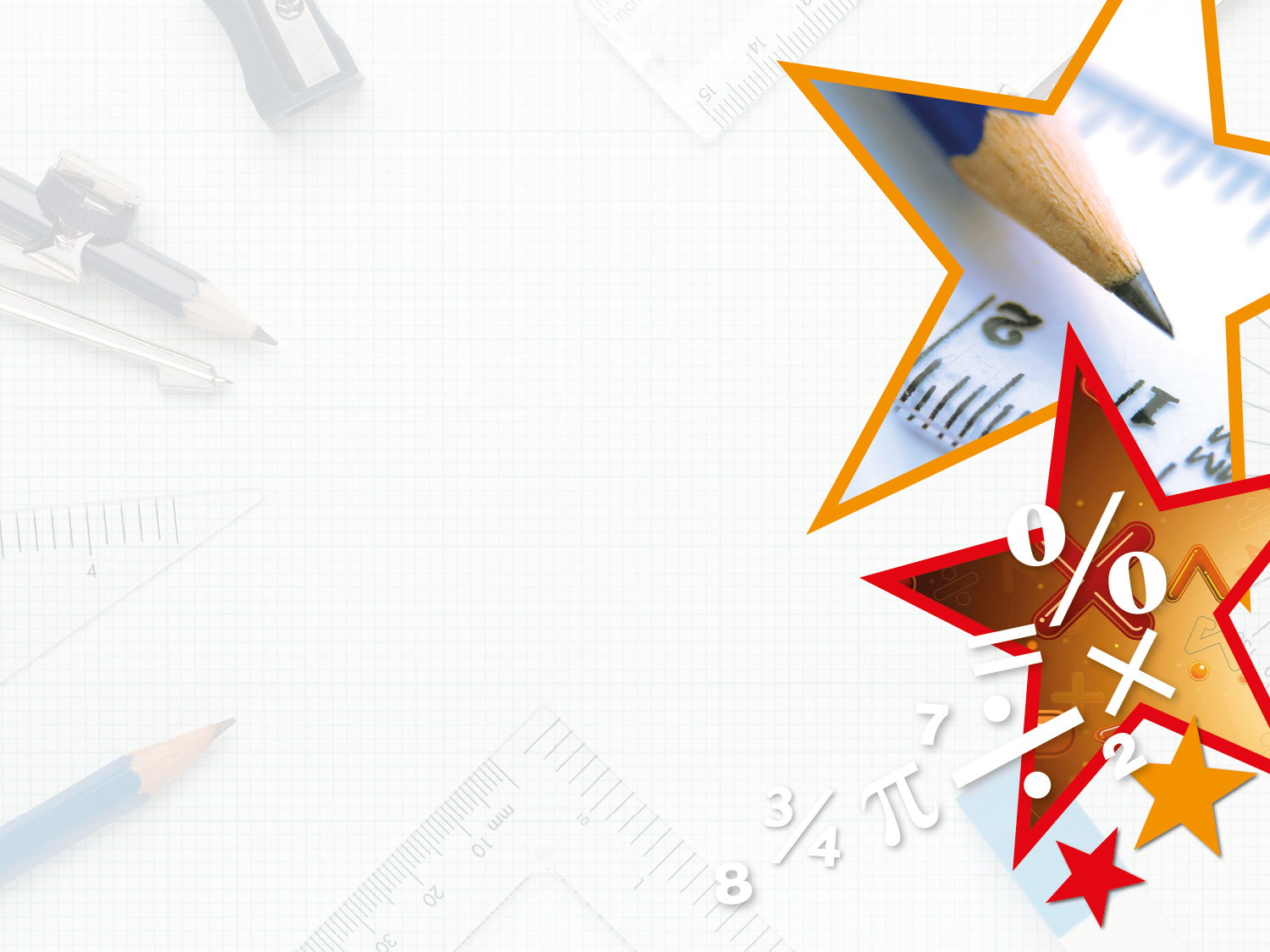 Varied Fluency 4

Cross out the counters so that the place value grid shows 4.8.
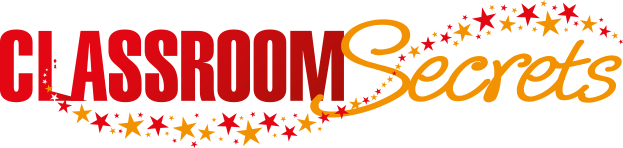 © Classroom Secrets Limited 2019
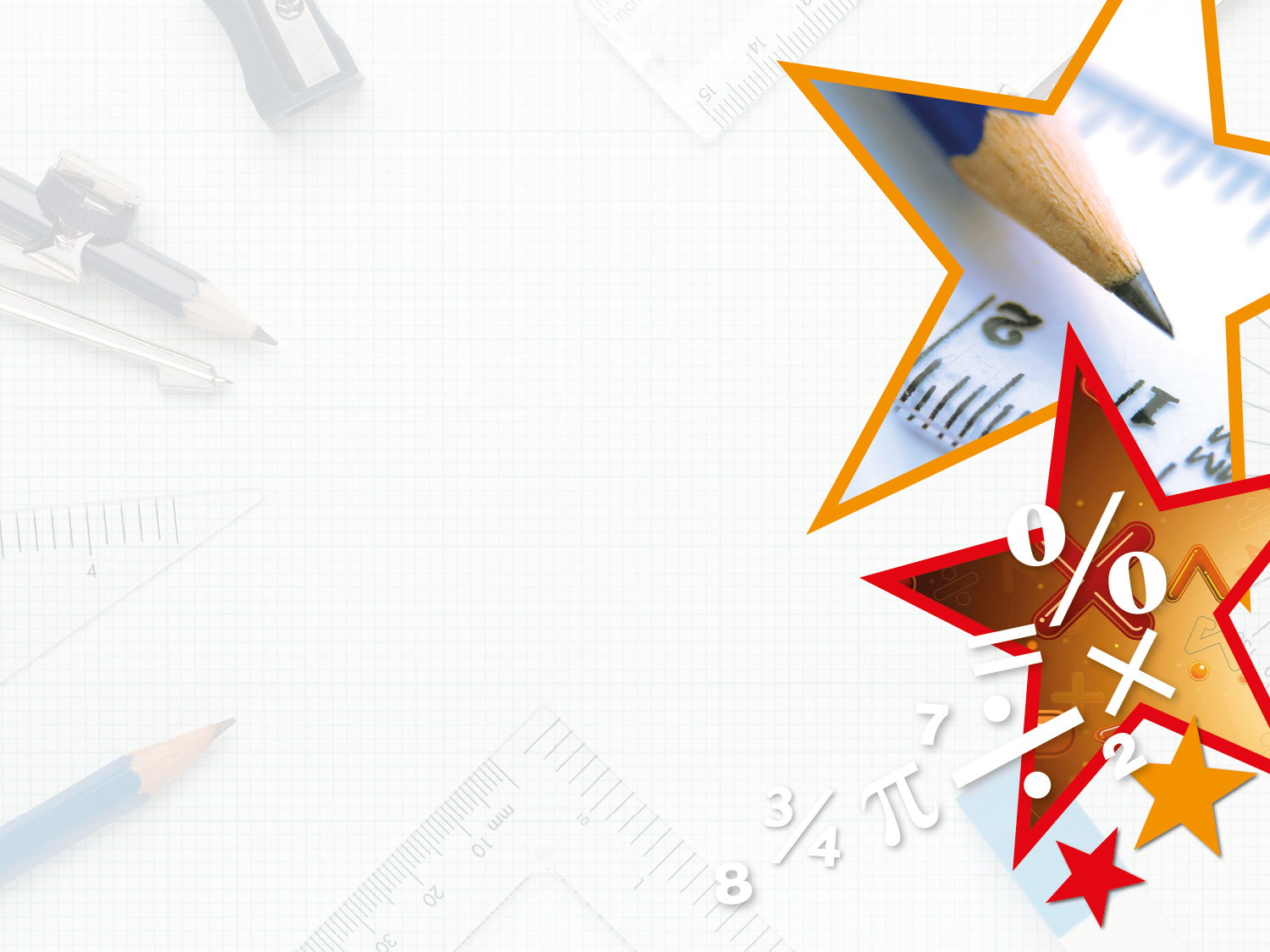 Reasoning 1

Which one is the odd one out?













Explain your answer.
A.
B.
seven ones and two tenths
C.
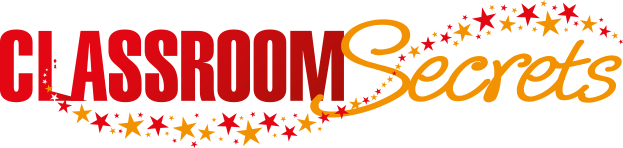 © Classroom Secrets Limited 2019
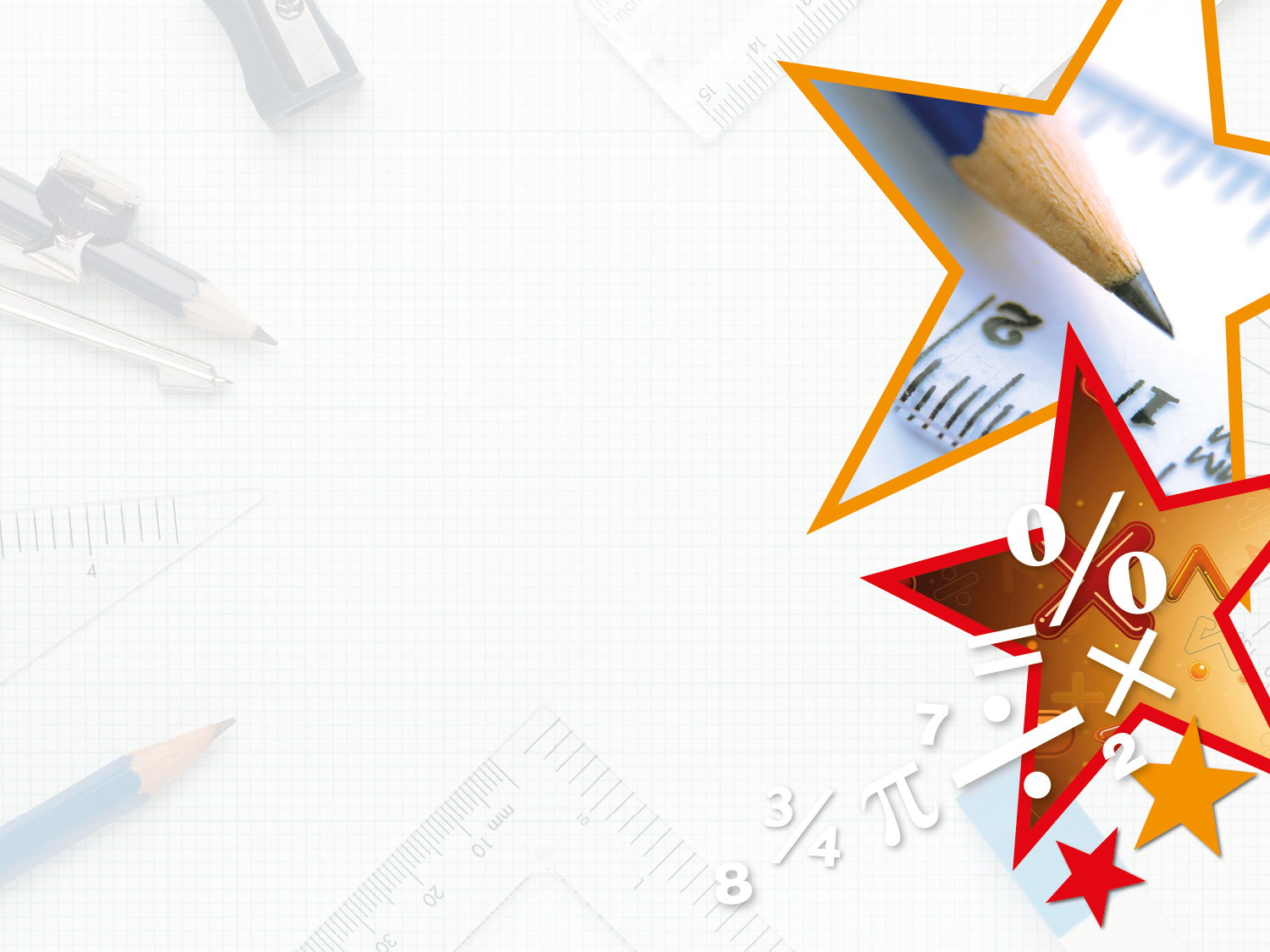 Reasoning 1

Which one is the odd one out?













Explain your answer.
A is the odd one out because…
A.
B.
seven ones and two tenths
C.
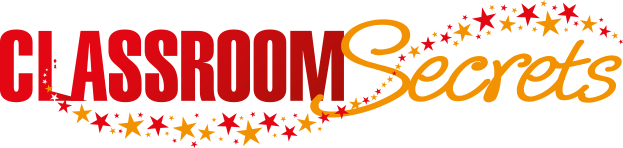 © Classroom Secrets Limited 2019
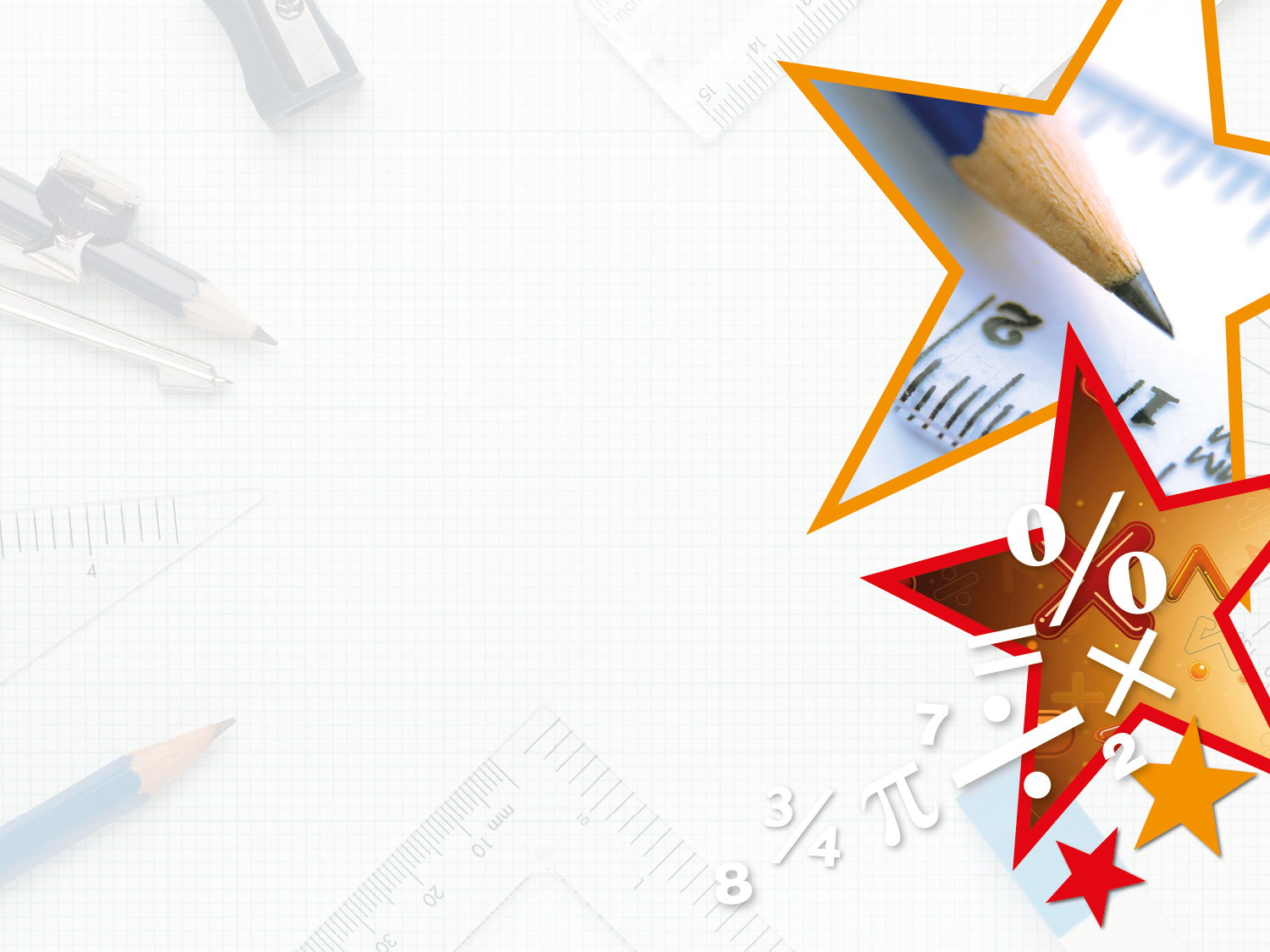 Reasoning 1

Which one is the odd one out?













Explain your answer.
A is the odd one out because it shows 2.7. The other representations show 7.2.
A.
B.
seven ones and two tenths
C.
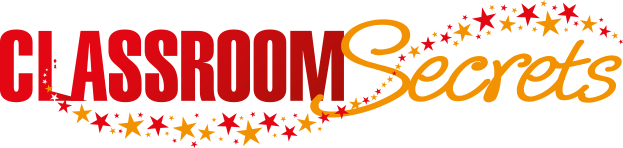 © Classroom Secrets Limited 2019
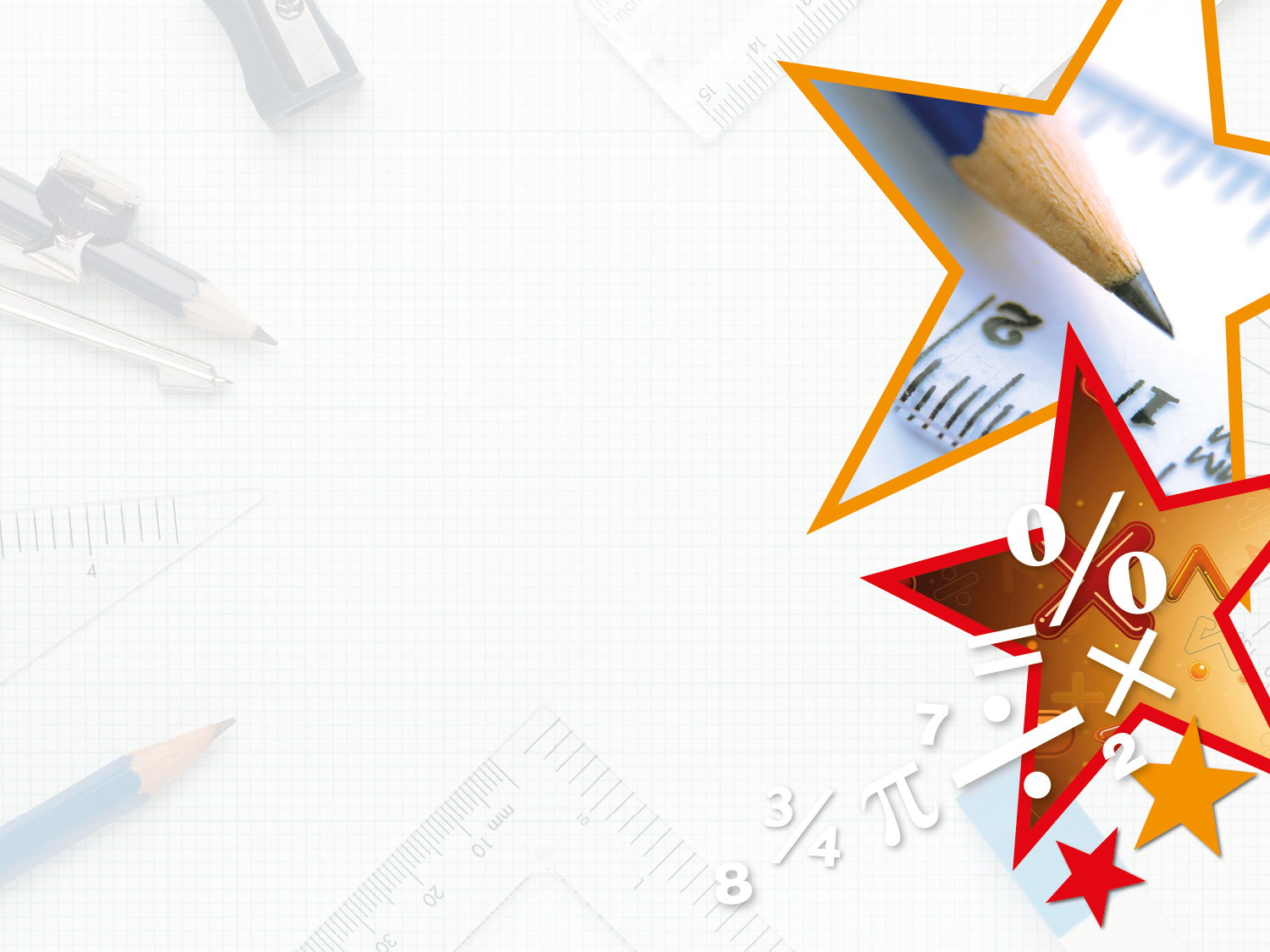 Problem Solving 1

Preston spilt orange juice on his place value grid. He says,
 












What decimal numbers could Preston have made?
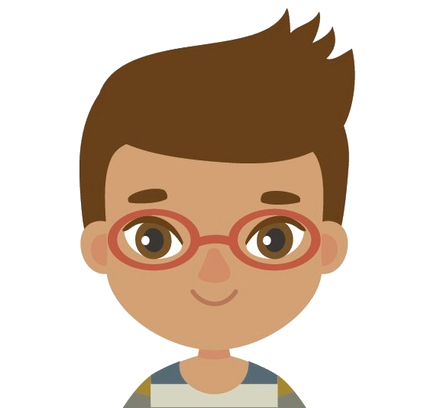 I used exactly 11 counters. There was an even number in the ones column.
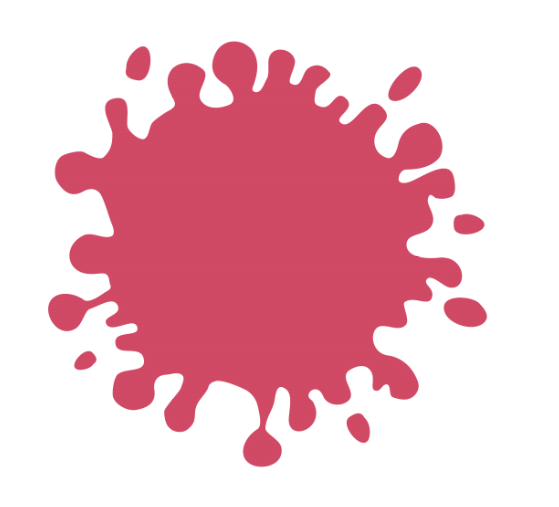 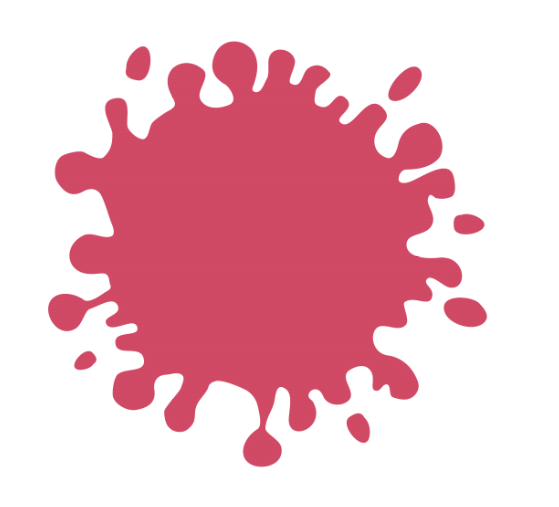 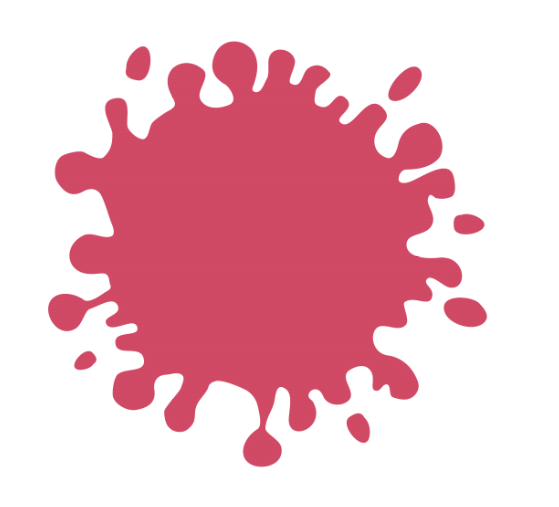 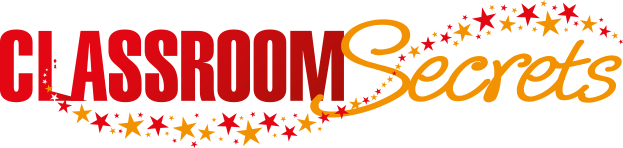 © Classroom Secrets Limited 2019
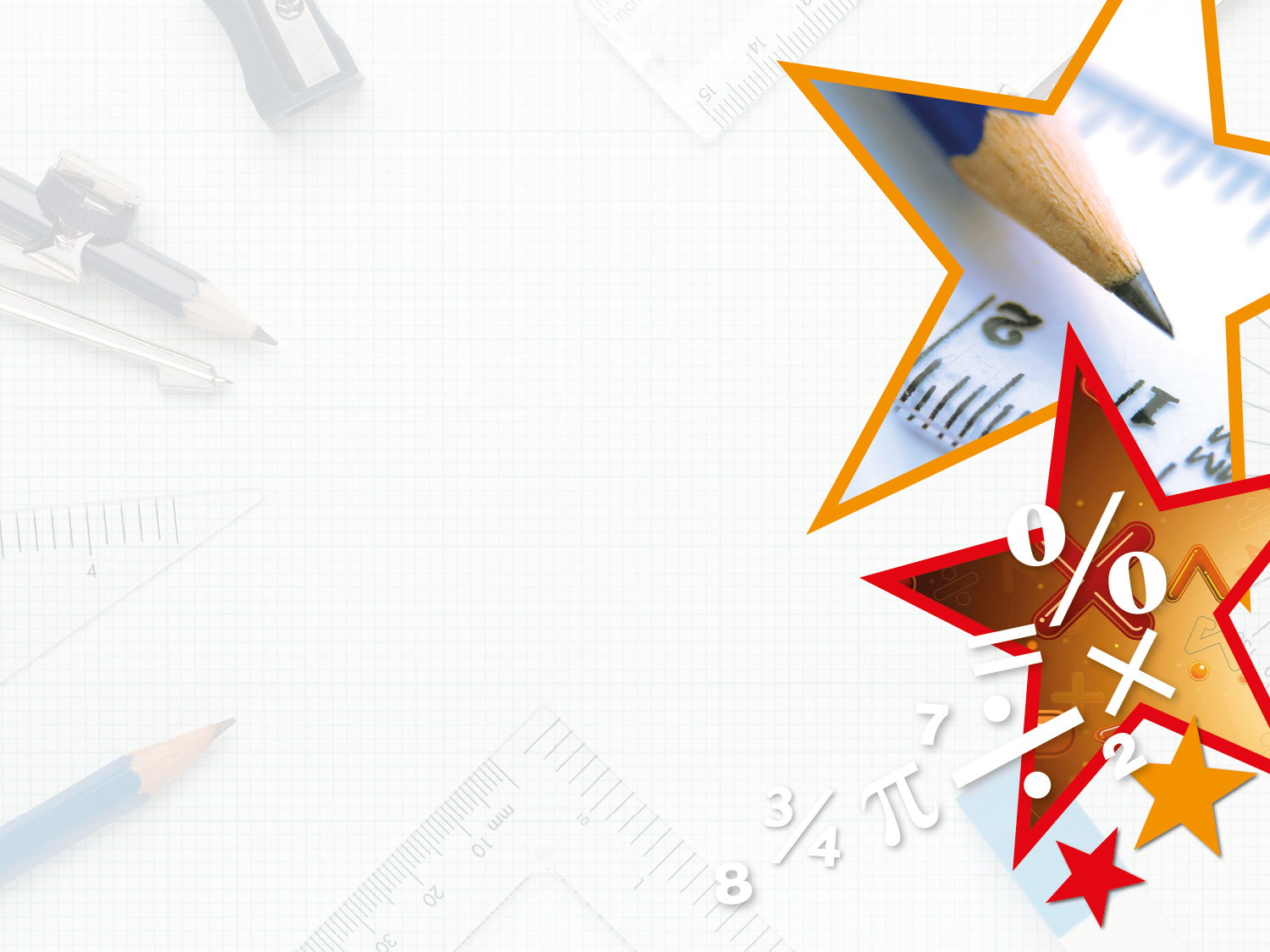 Problem Solving 1

Preston spilt orange juice on his place value grid. He says,
 












What decimal numbers could Preston have made?
10.1, 8.3, 6.5, 4.7, 2.9
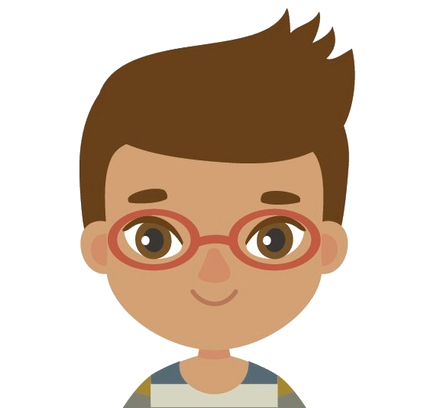 I used exactly 11 counters. There was an even number in the ones column.
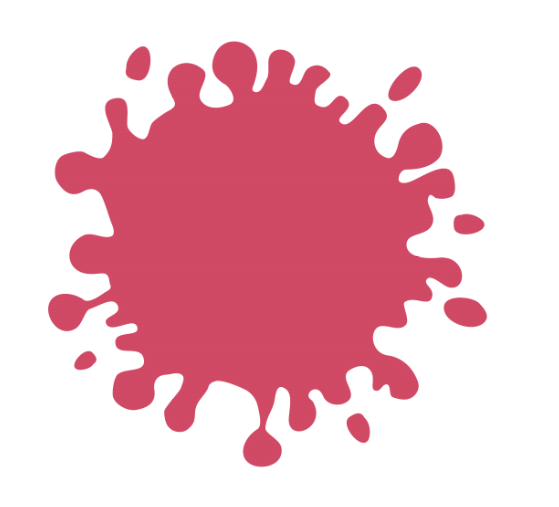 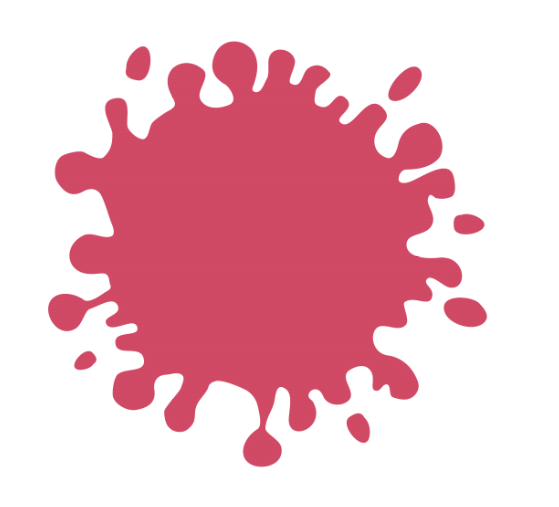 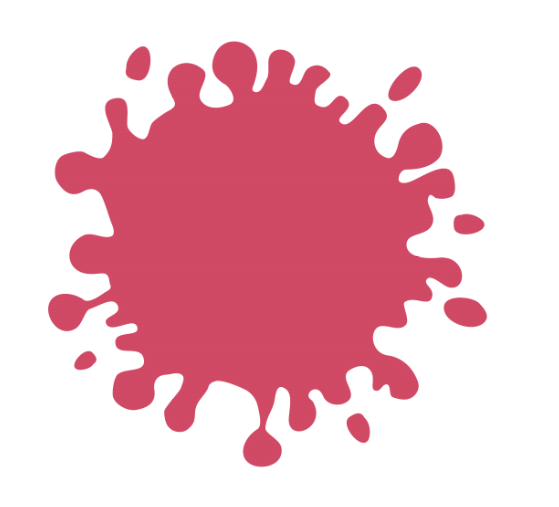 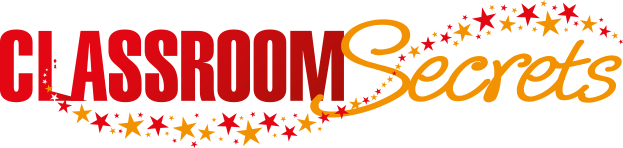 © Classroom Secrets Limited 2019
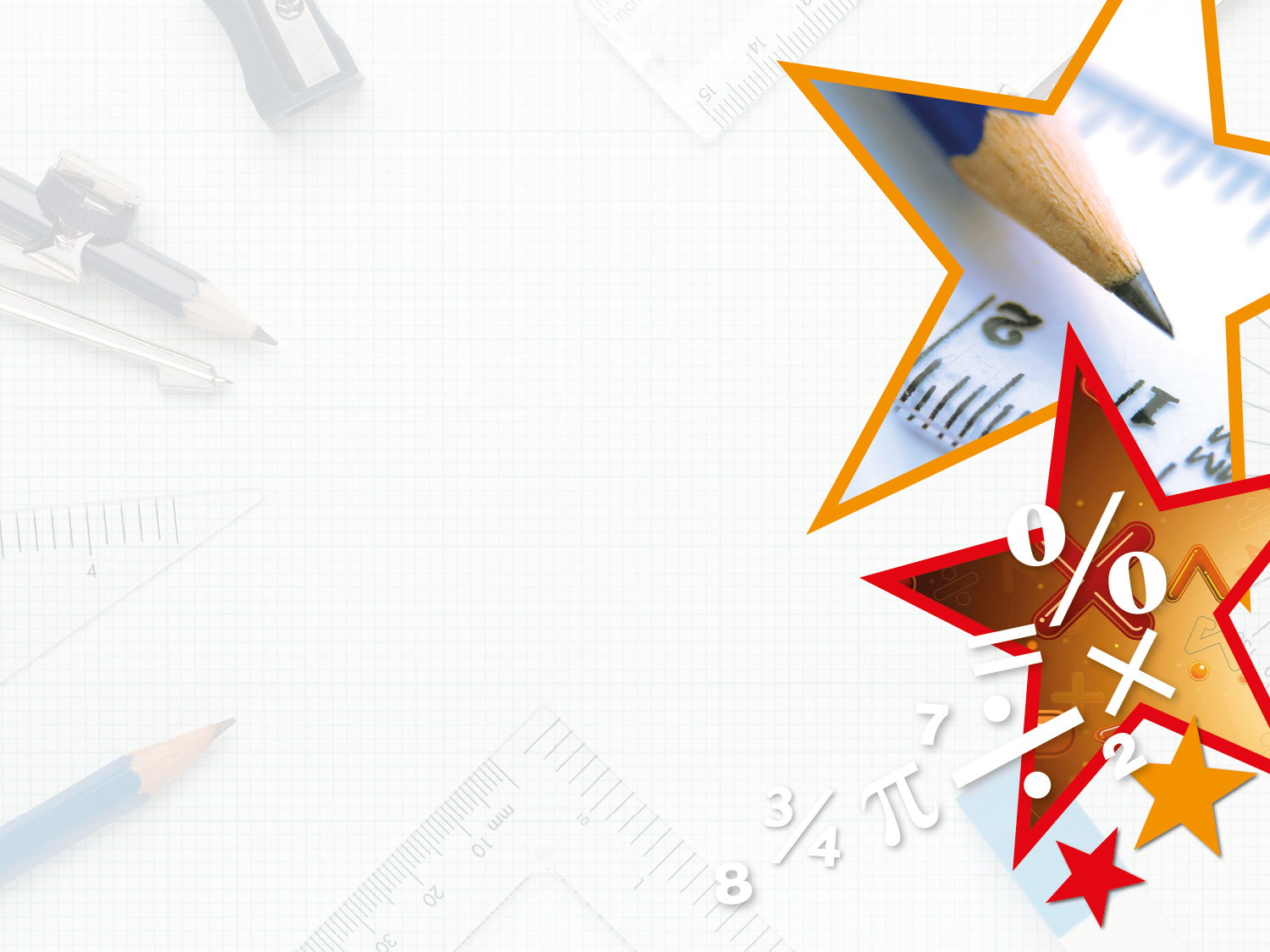 Reasoning 2

Leanne is using a place value grid to make decimal numbers. 

She says,










Is Leanne correct? Prove it.
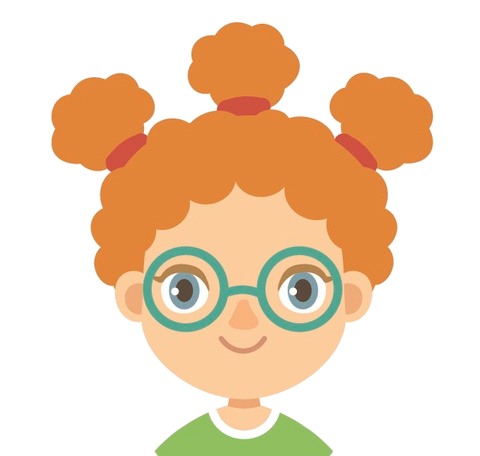 I have made 6.7 using 12 counters.
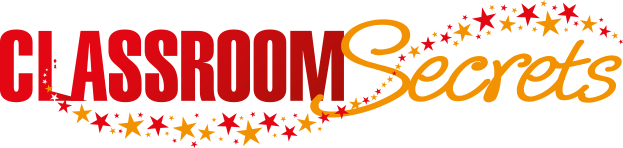 © Classroom Secrets Limited 2019
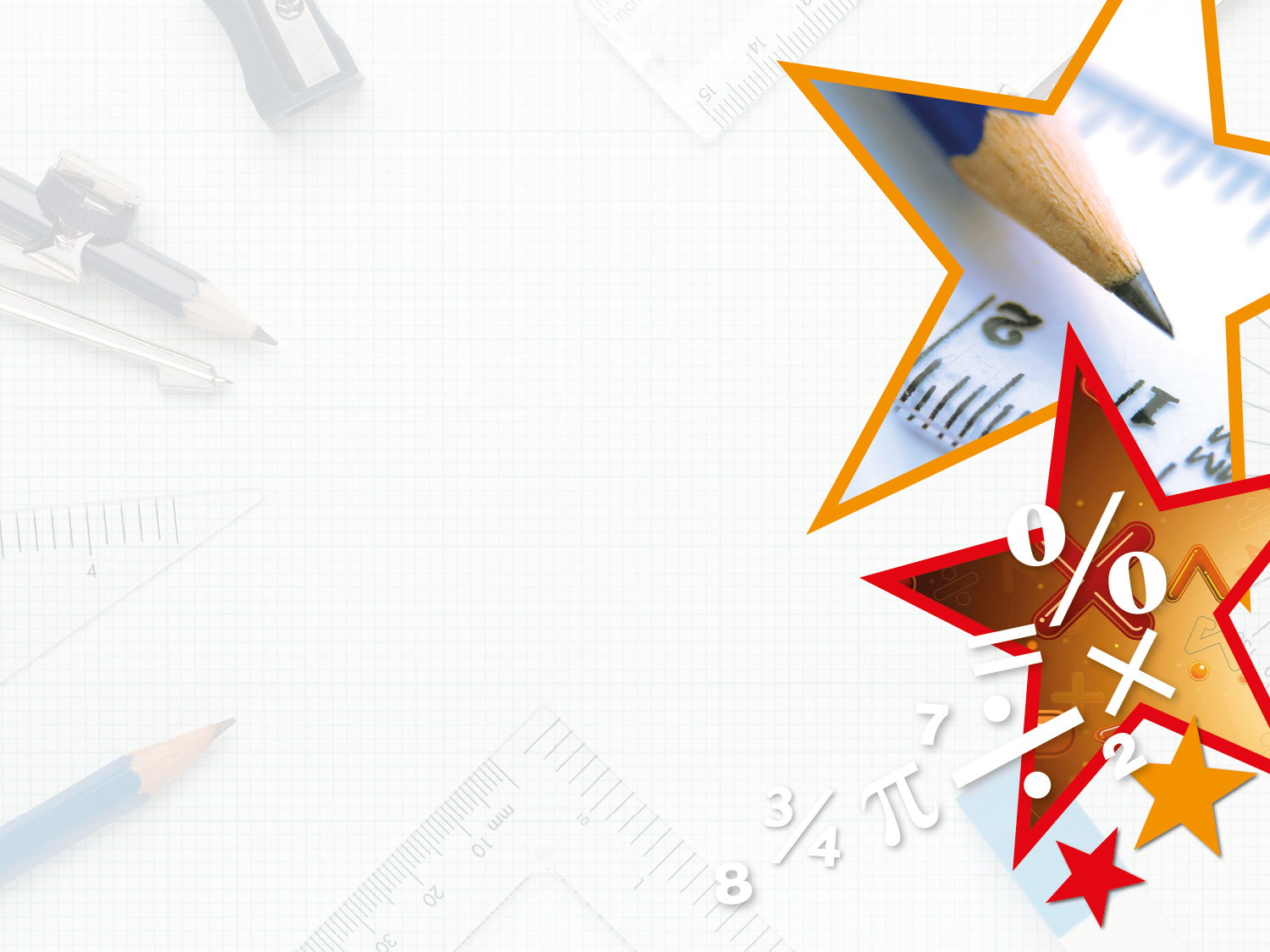 Reasoning 2

Leanne is using a place value grid to make decimal numbers. 

She says,










Is Leanne correct? Prove it.
Leanne is incorrect because…
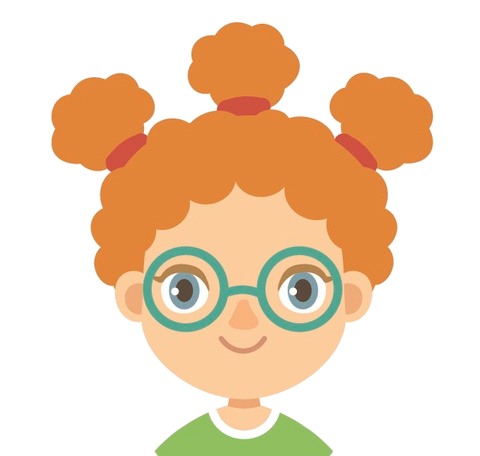 I have made 6.7 using 12 counters.
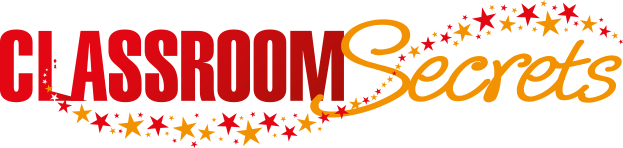 © Classroom Secrets Limited 2019
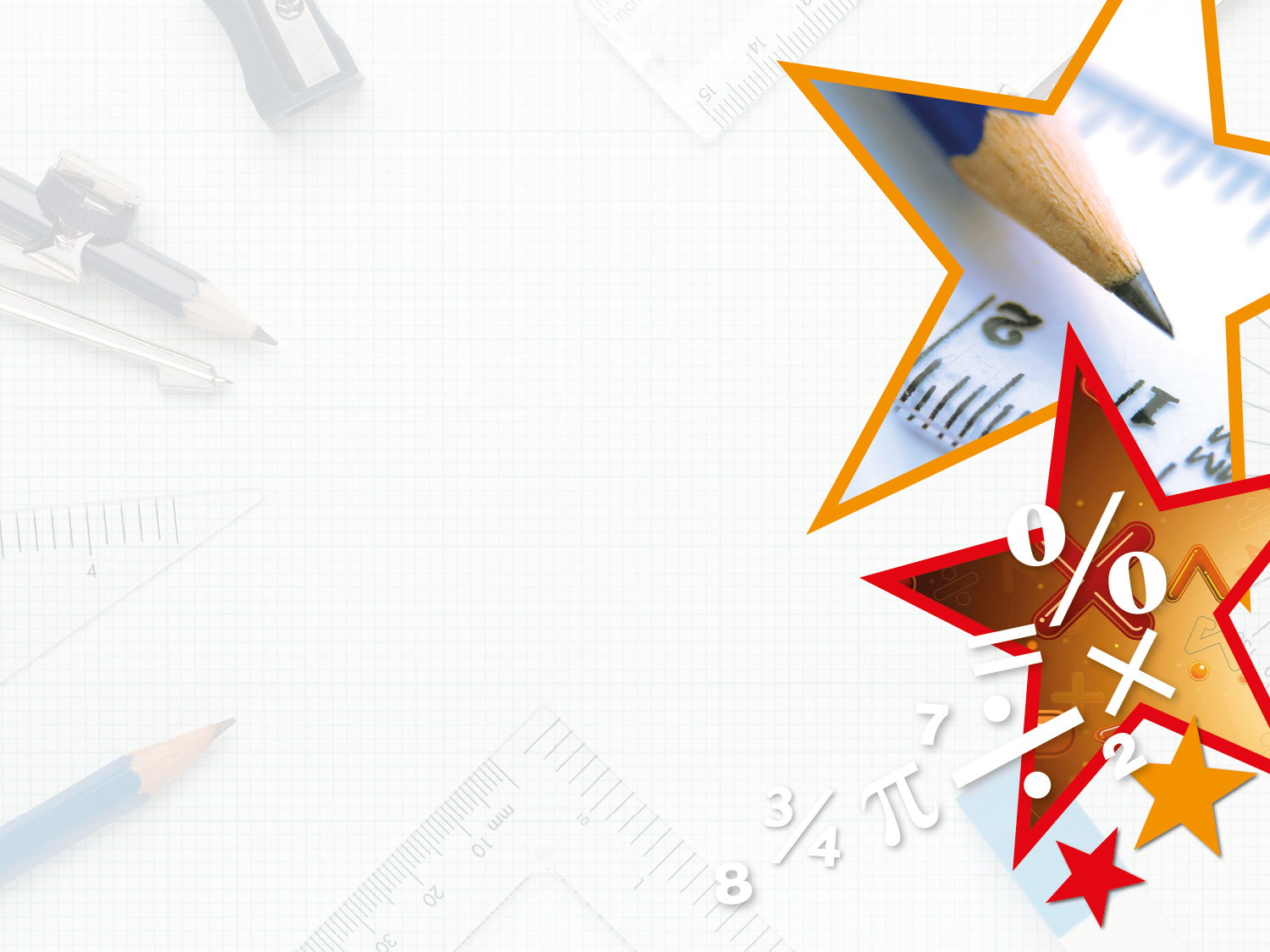 Reasoning 2

Leanne is using a place value grid to make decimal numbers. 

She says,










Is Leanne correct? Prove it.
Leanne is incorrect because she has used 12 counters to create 7.5. To make 6.7 she needs 13 counters: 6 in the ones column and 7 in the tenths column.
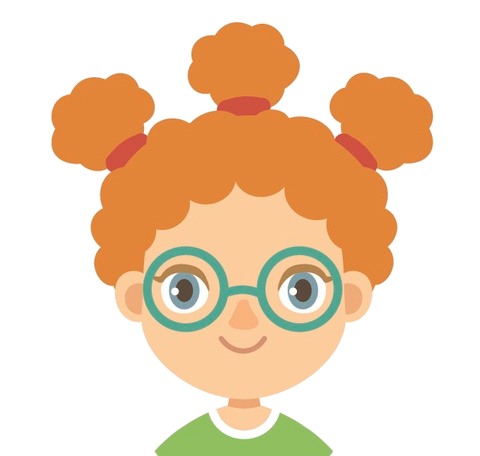 I have made 6.7 using 12 counters.
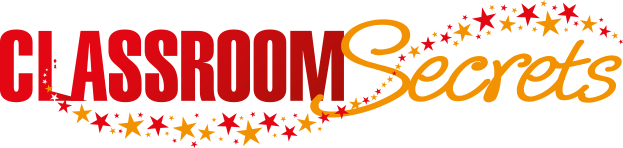 © Classroom Secrets Limited 2019